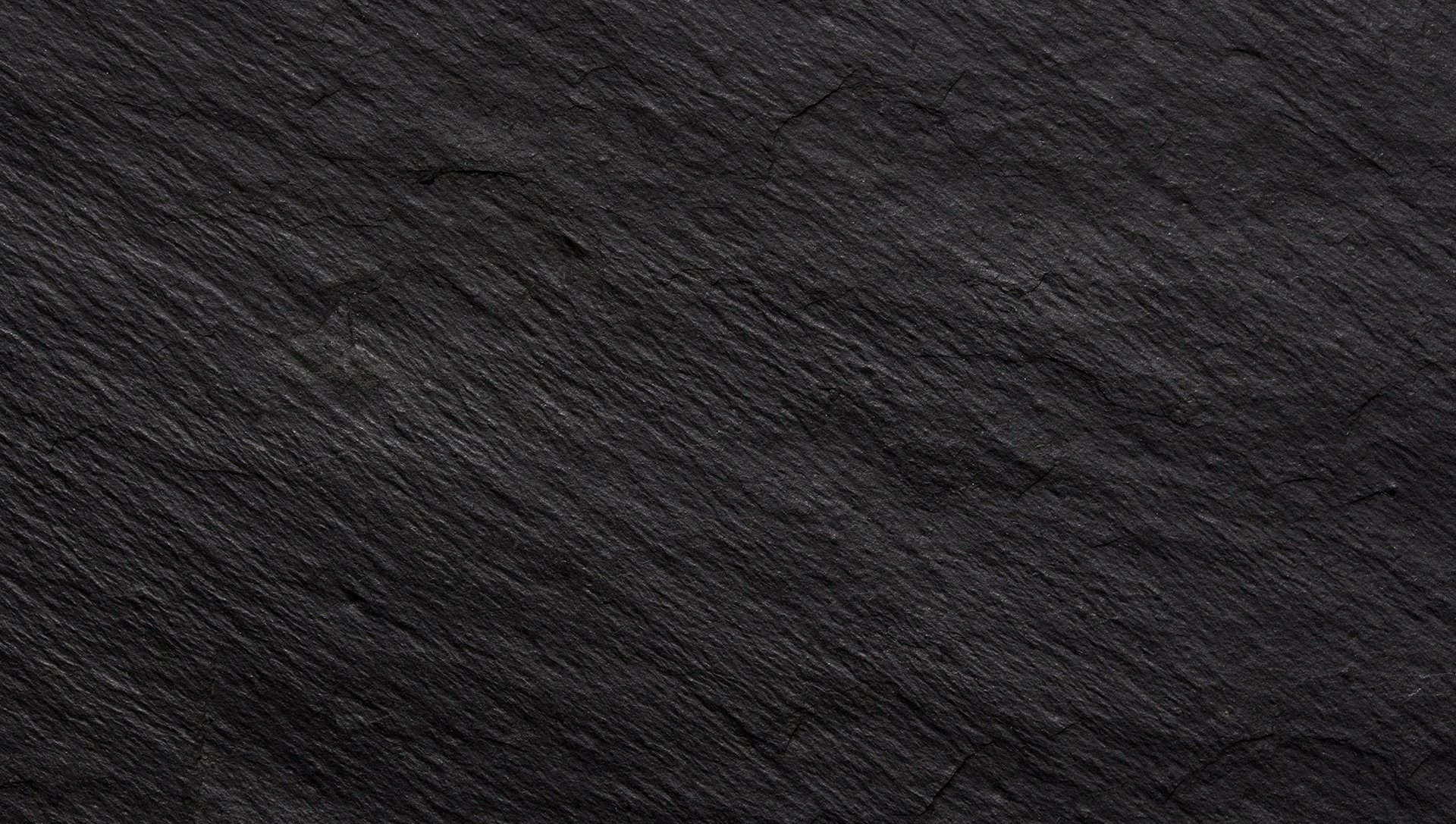 Jahreszeitenwanderung
Der Zwerg
Führt uns durch
Alle vier wunderbaren Jahreszeiten
Eindrücke
Jahreszeitenwanderung
Der Zwerg
Führt uns durch
Alle vier wunderbaren Jahreszeiten
Eindrücke
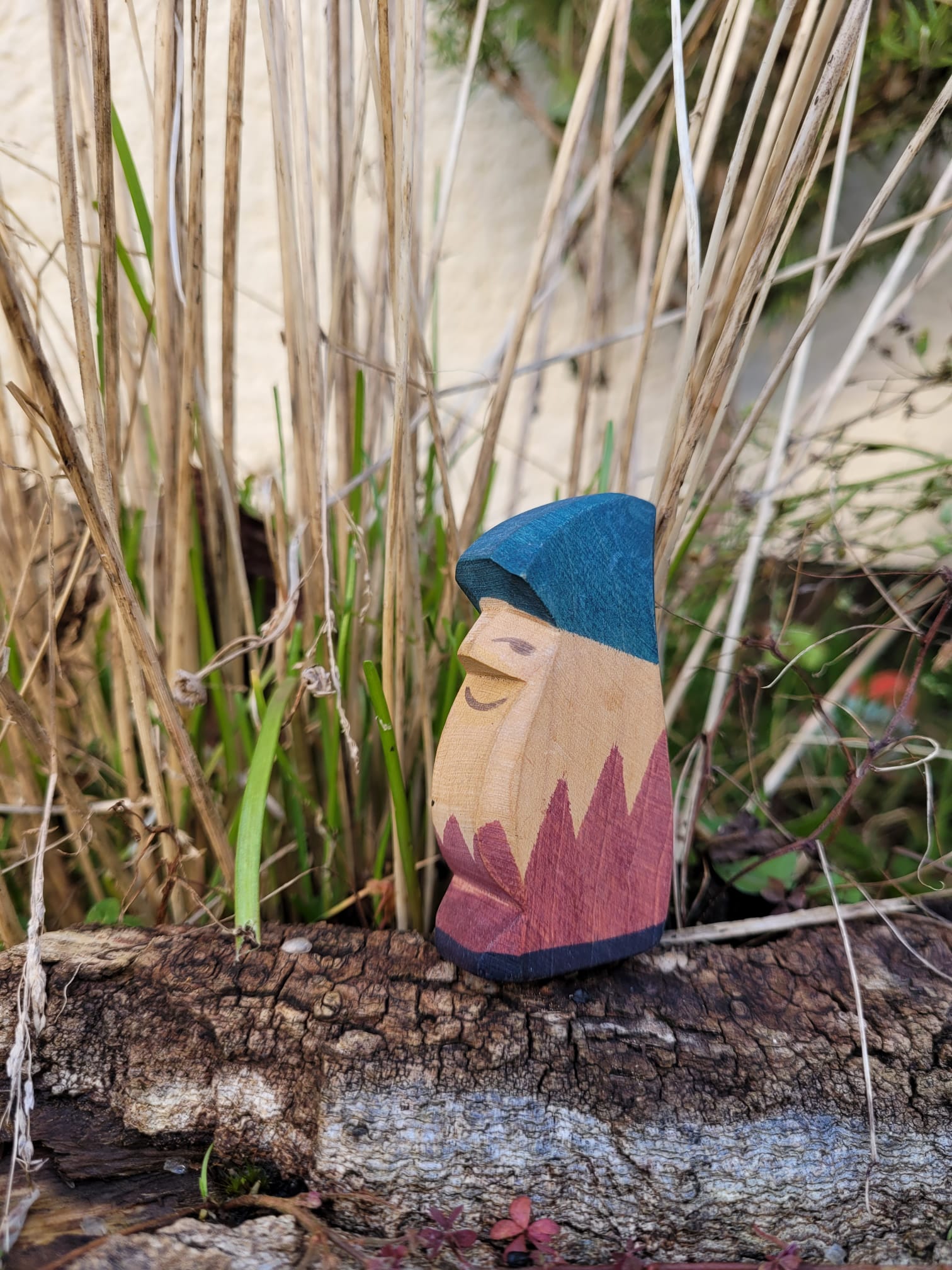 Abenteuer
Neues wagen
Zwerg bricht auf
Entdeckt ihm neue Welten
Neuanfang
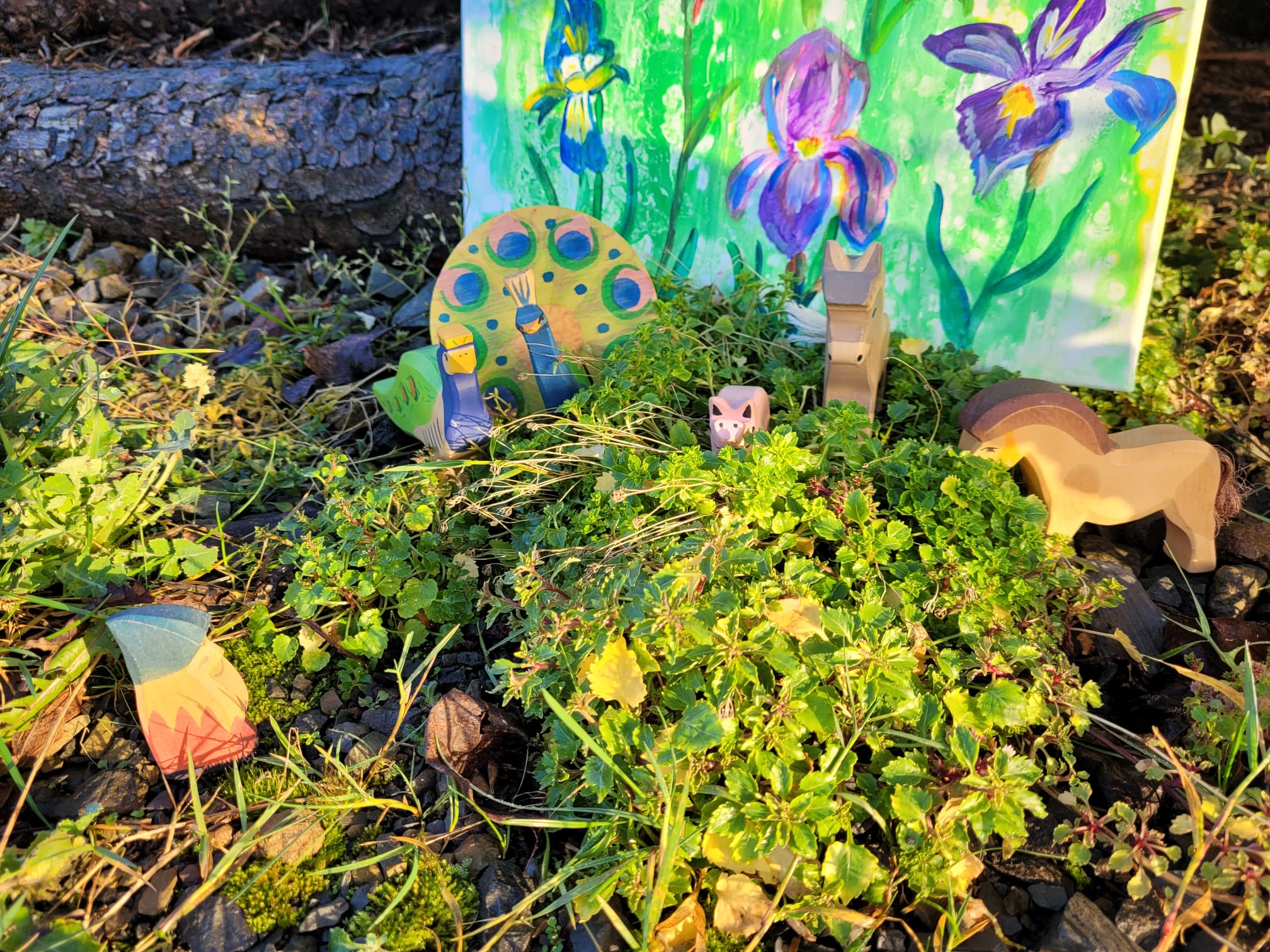 Frühling
Erste Sonnenstrahlen
Tulpen und Maiglöckchen
Die Welt holt Atem
Neubeginn
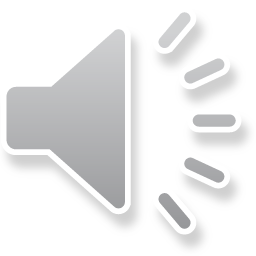 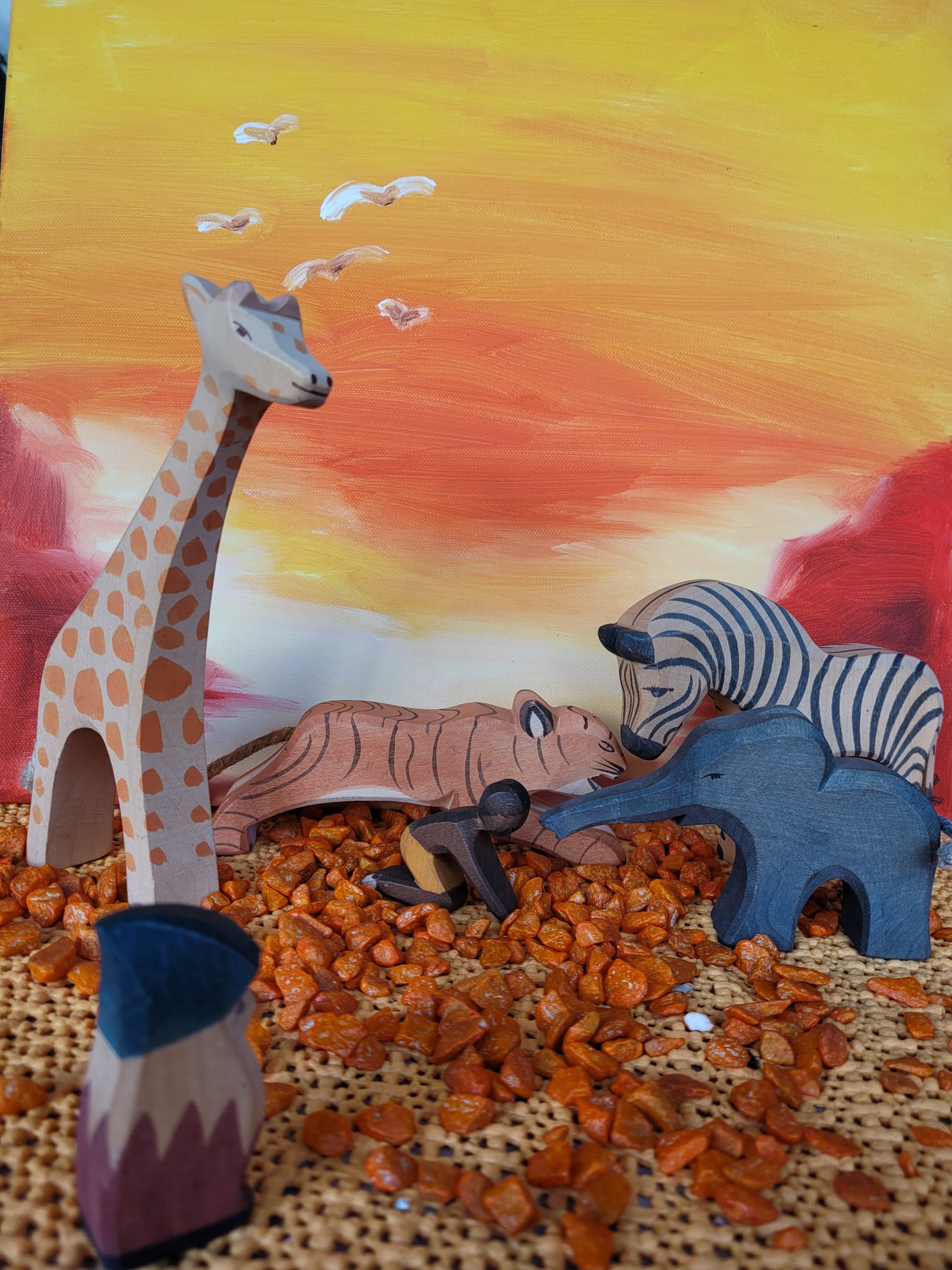 Sommer
Strahlende Sonne
Suche nach Erfrischung
Lustige Ausflüge und Urlaub
Erholung
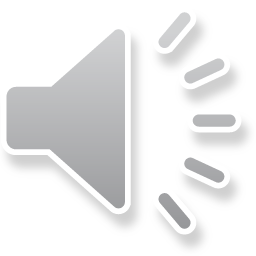 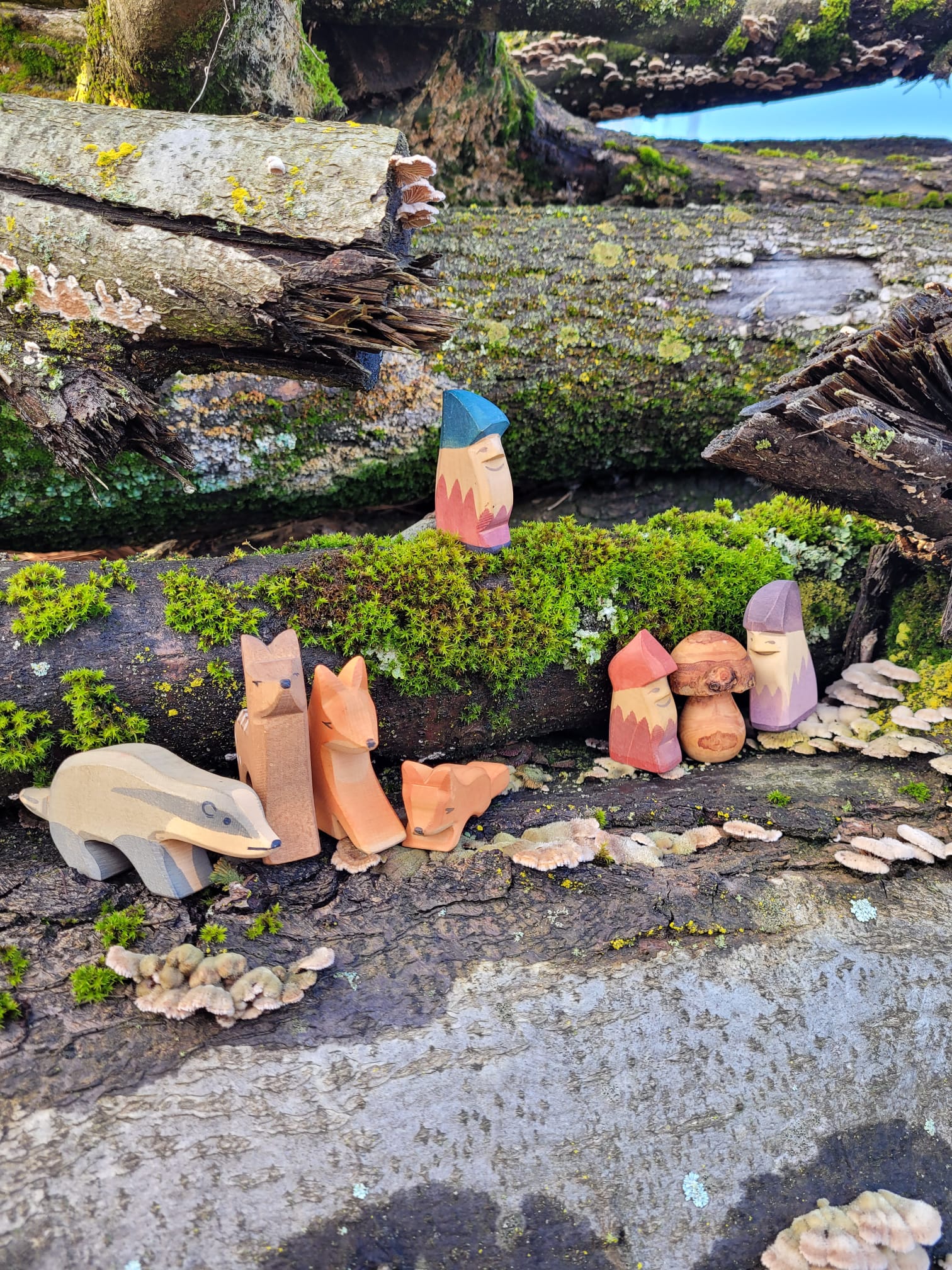 Herbst
Bunte Blätter
Kastanienfiguren und Kürbis
Drachen wehen im Wind
Laubhaufen
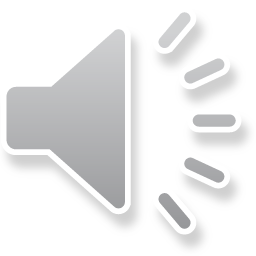 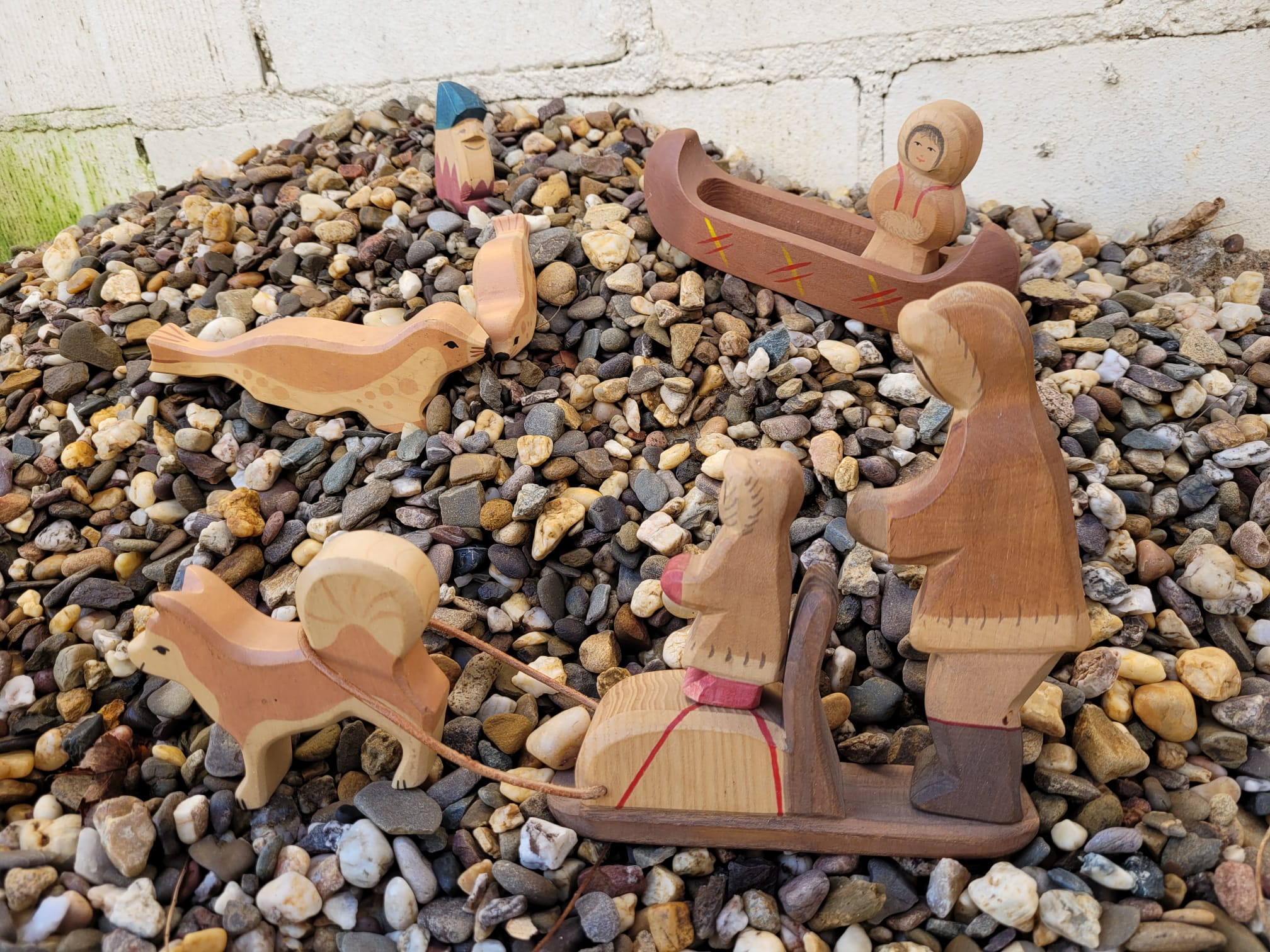 Winter
Kalter Atem
Schokolade und Lichterketten
Kinder spielen im Schnee
Kaminwärme
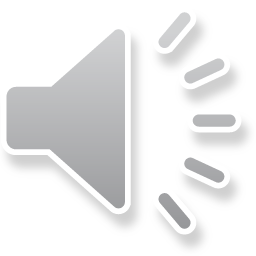 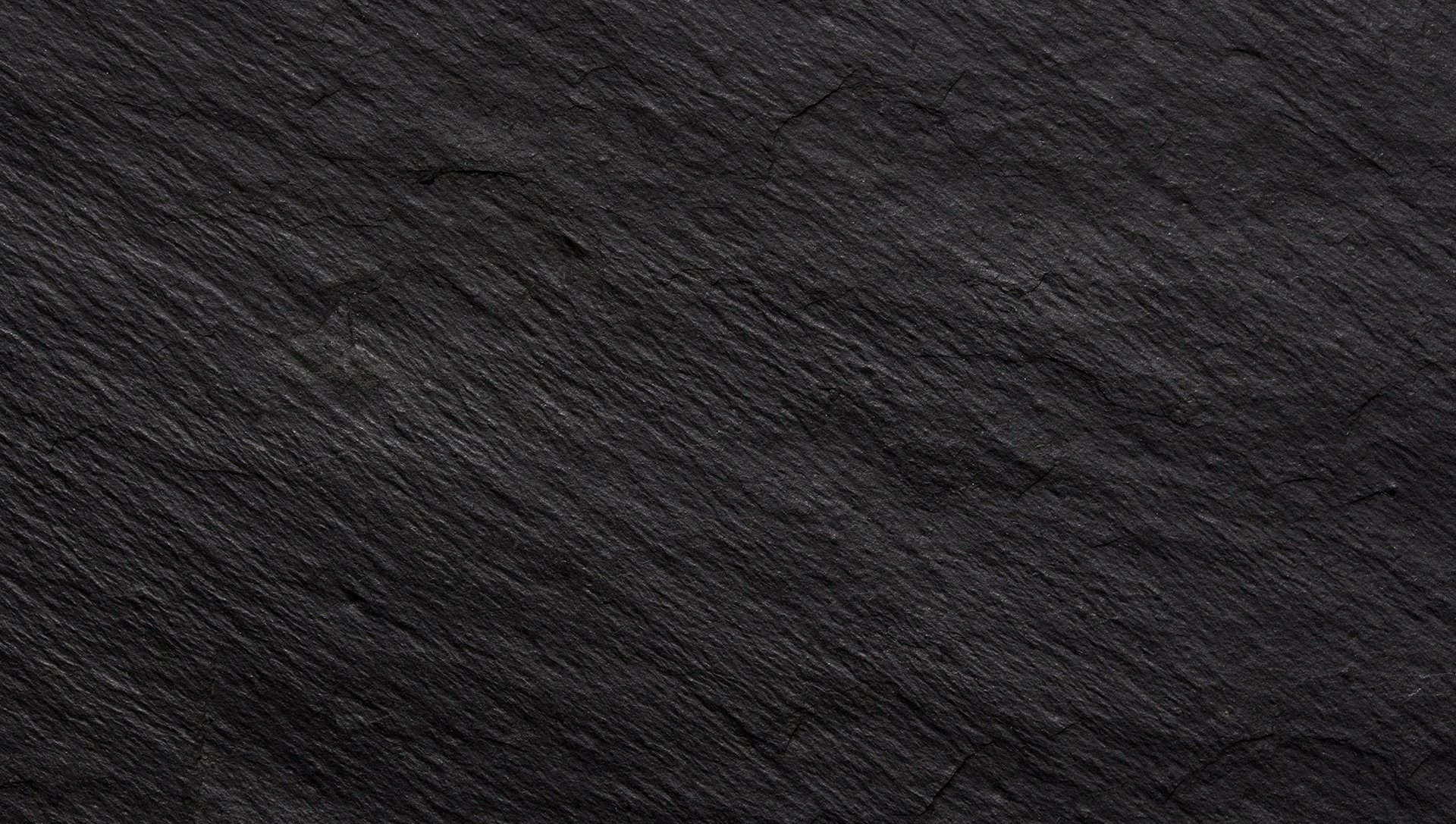 Jahreszeitenwanderung